Много интересного и полезного можно узнать из наших выставок
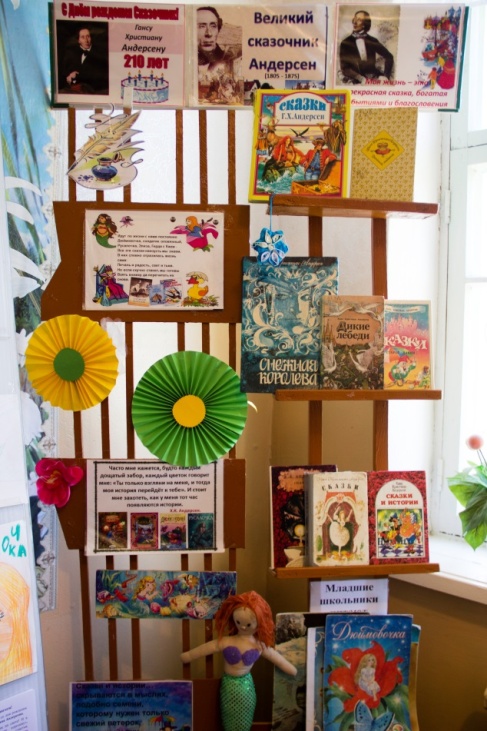 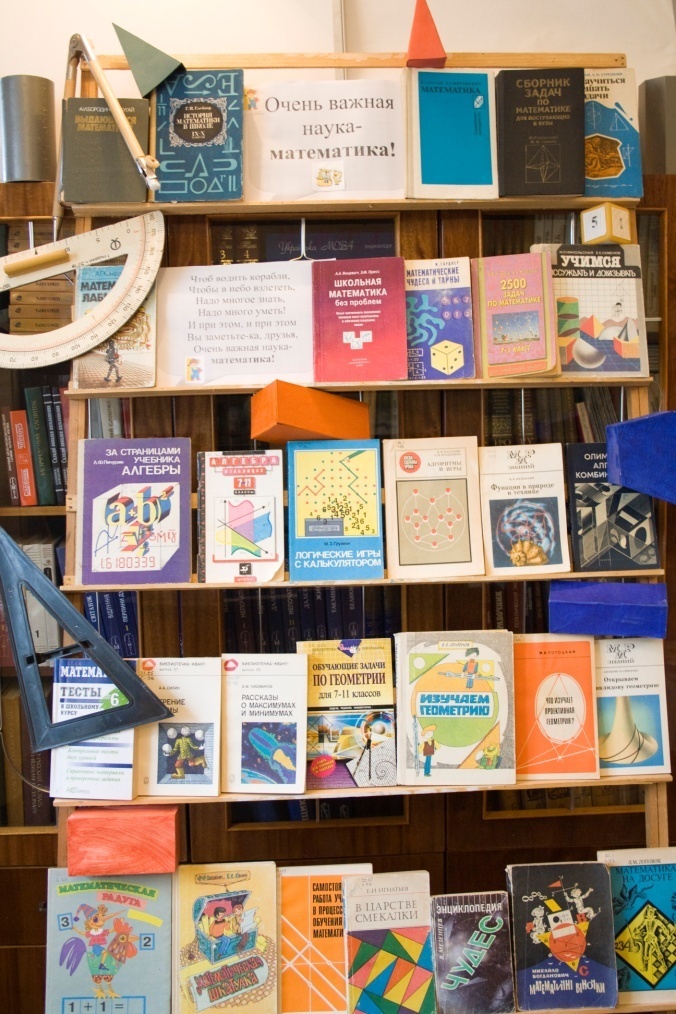 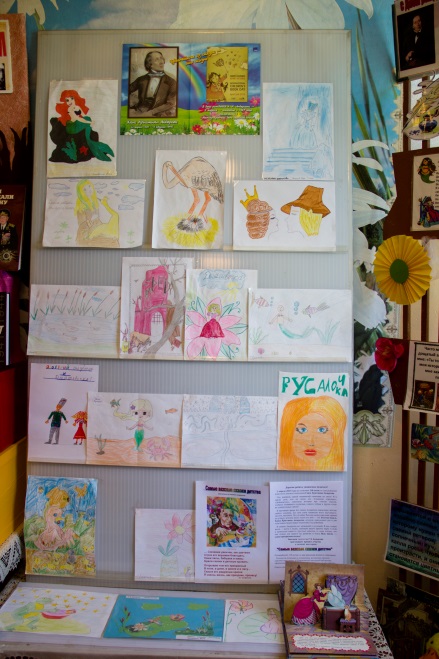 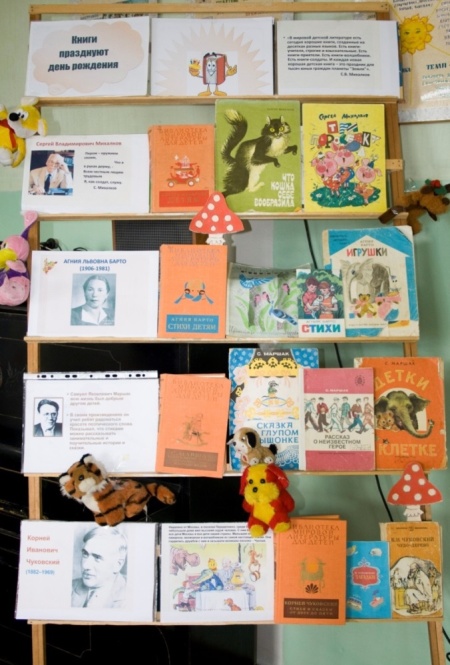 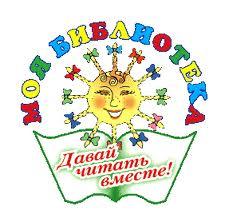 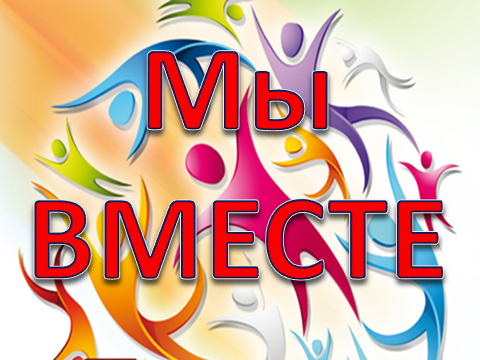 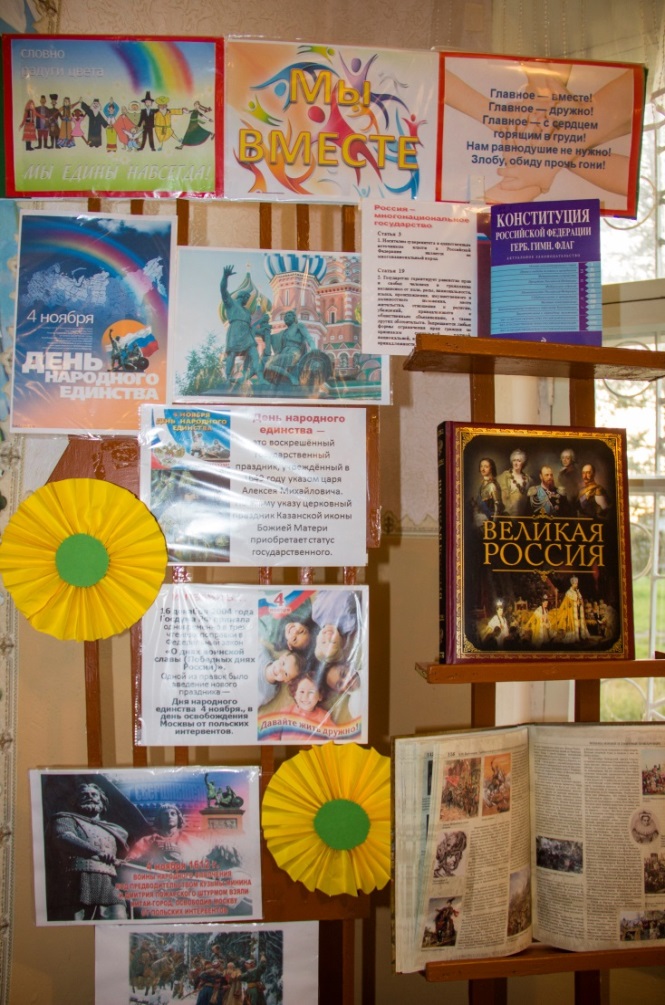 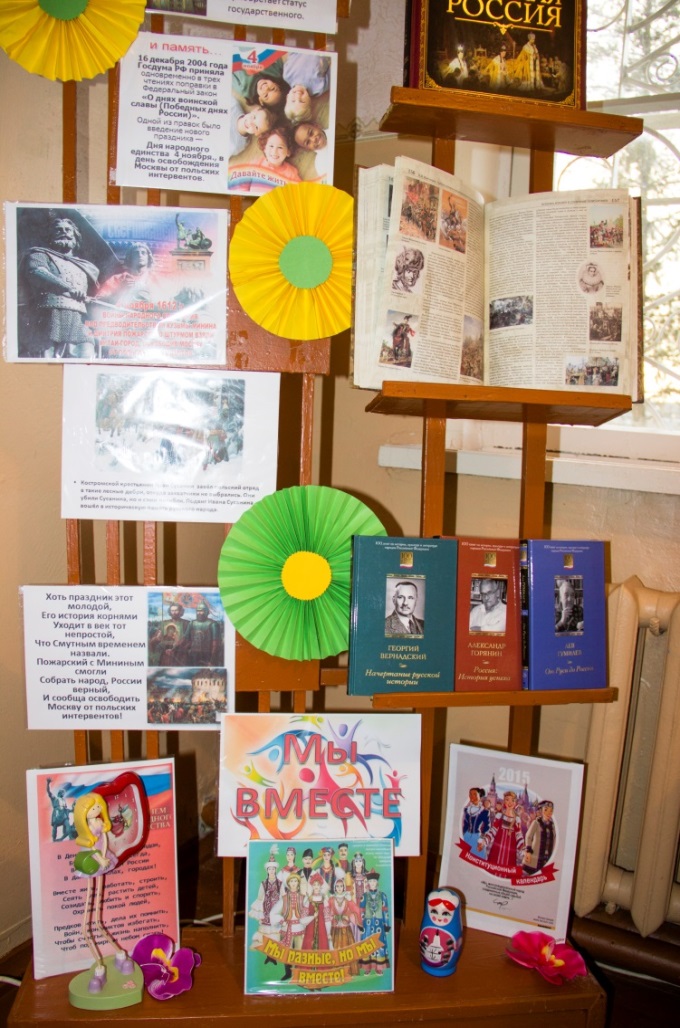 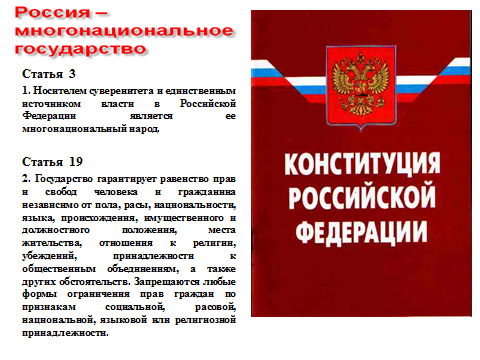 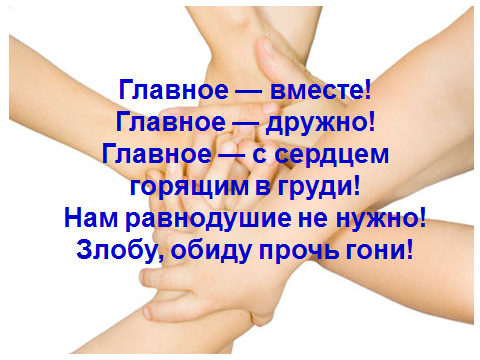 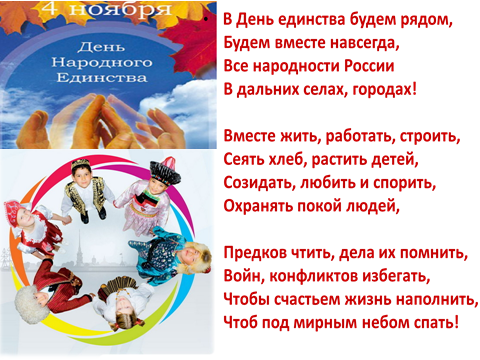 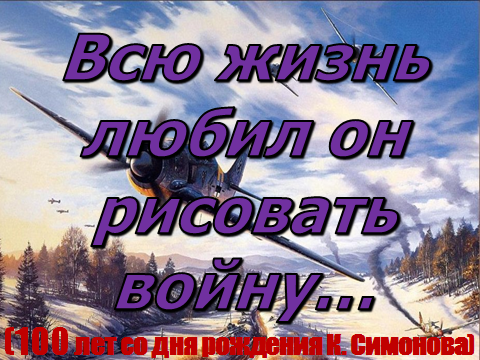 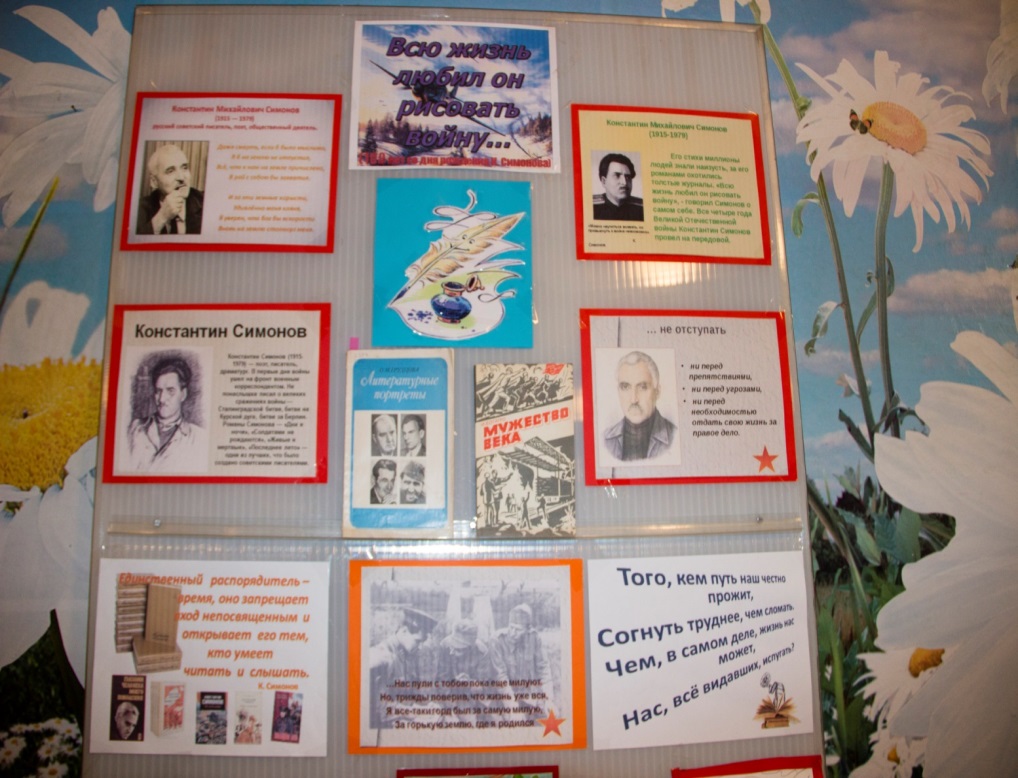 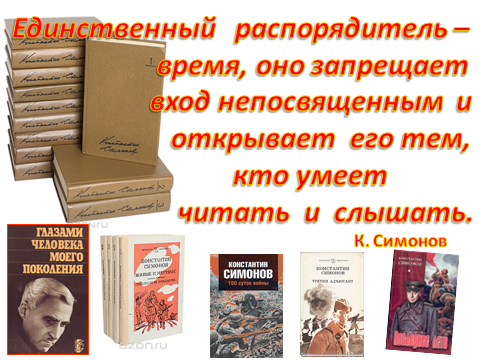 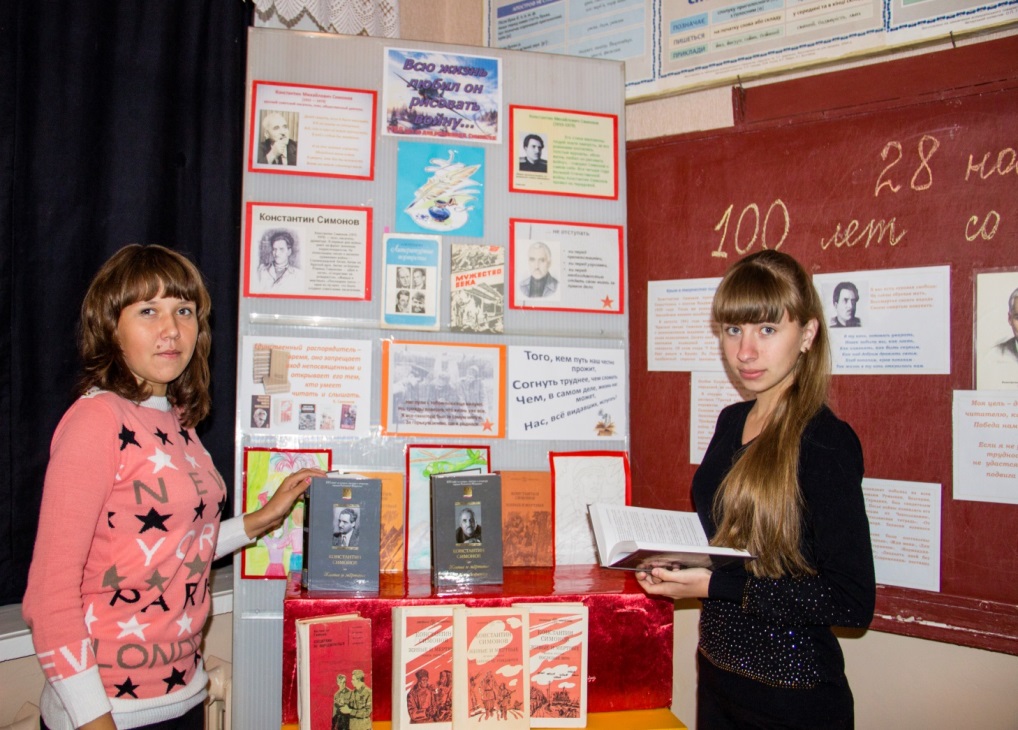 Моя семья созвездие талантов
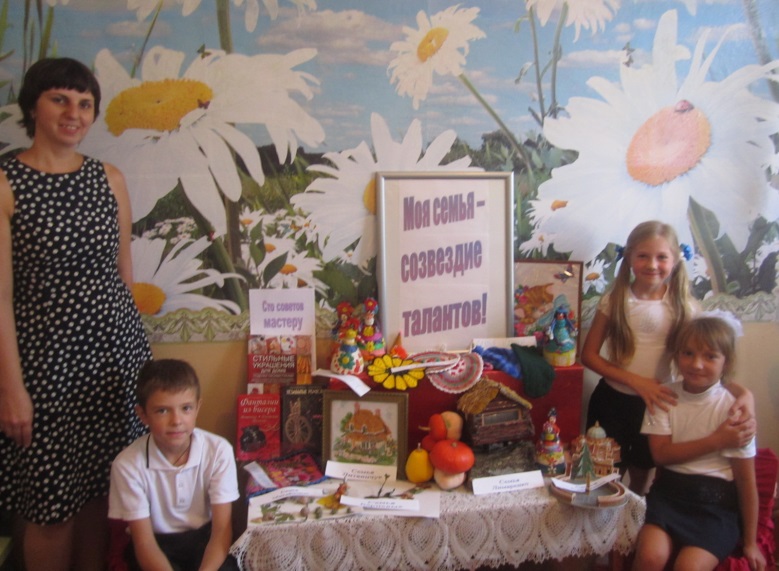 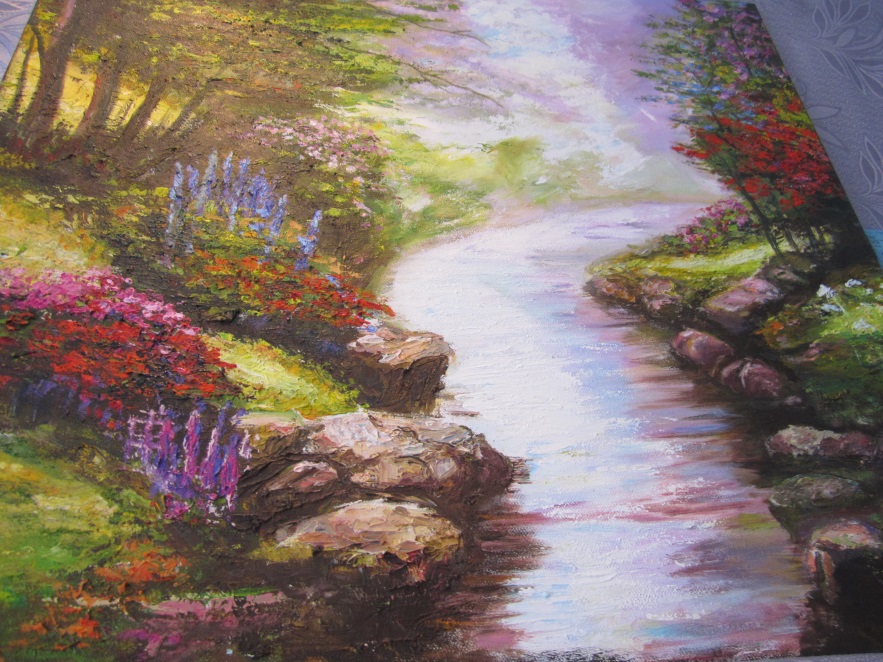 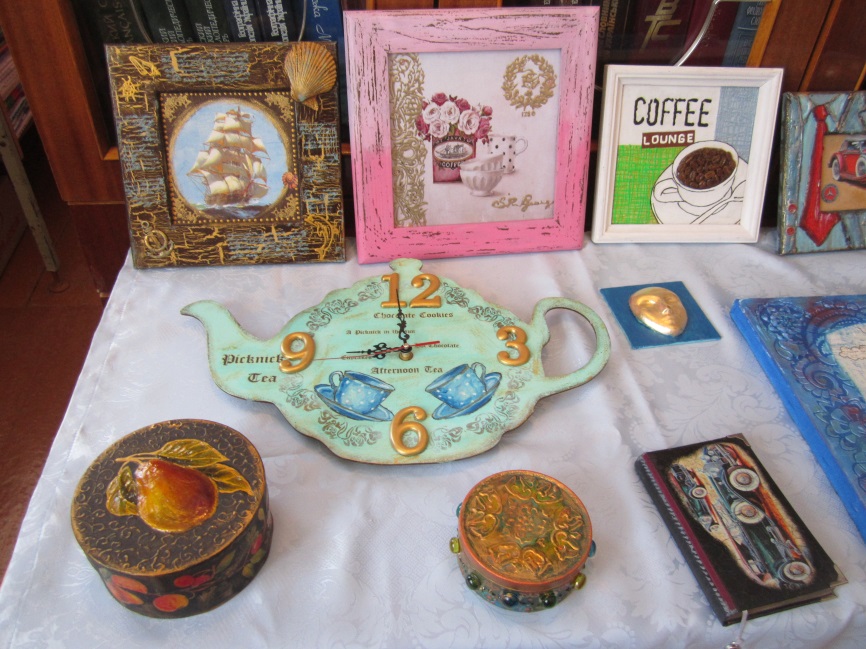 Инновационные книжные выставки
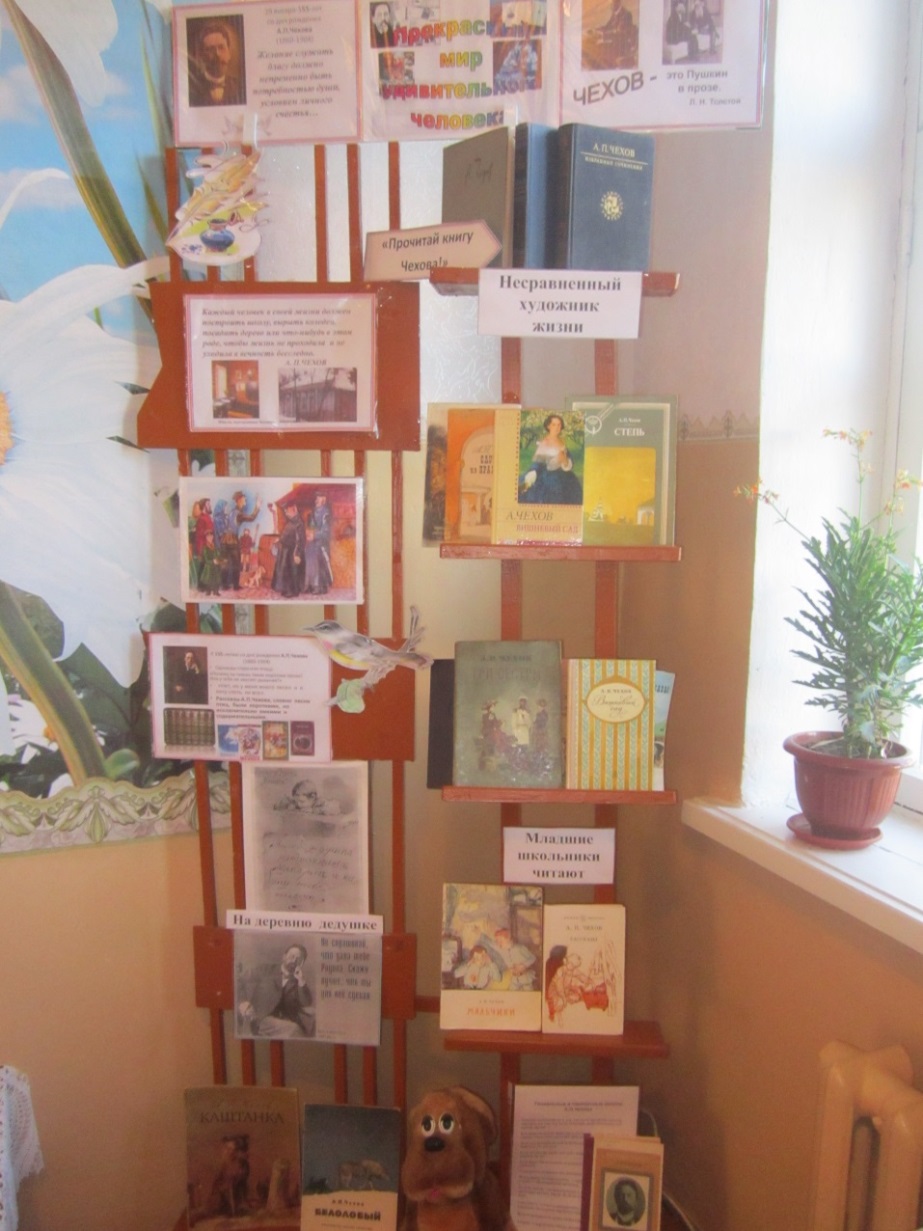 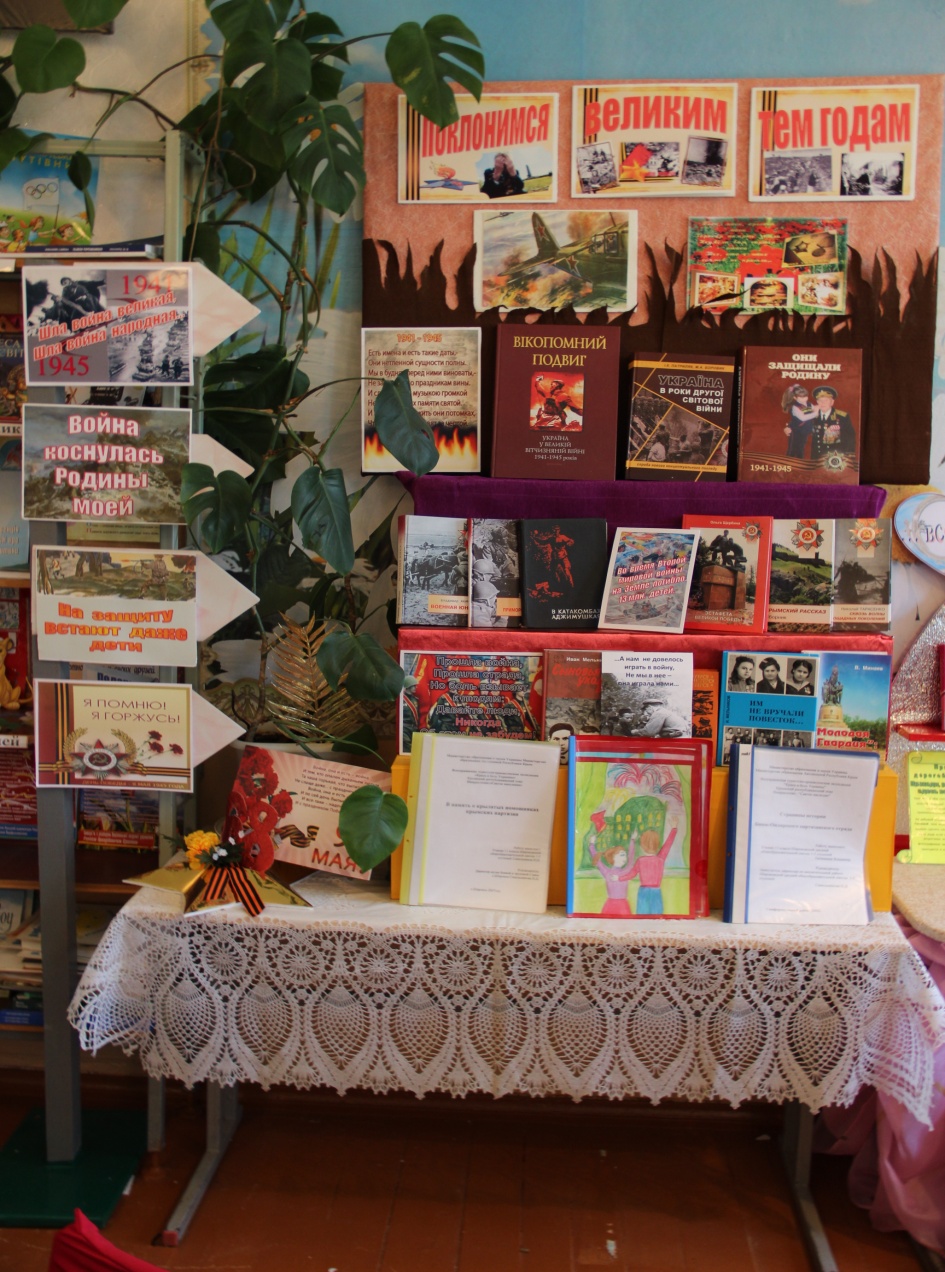 «Поклонимся великим тем годам» - выставка-панорама
«Прекрасный мир удивительного человека» - выставка-портрет
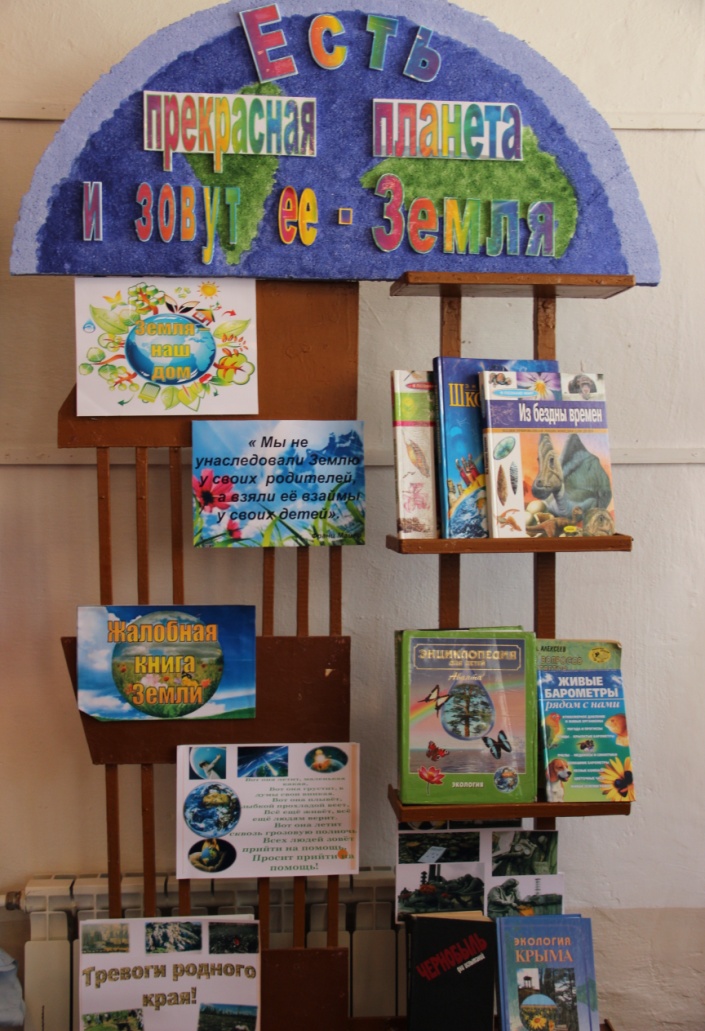 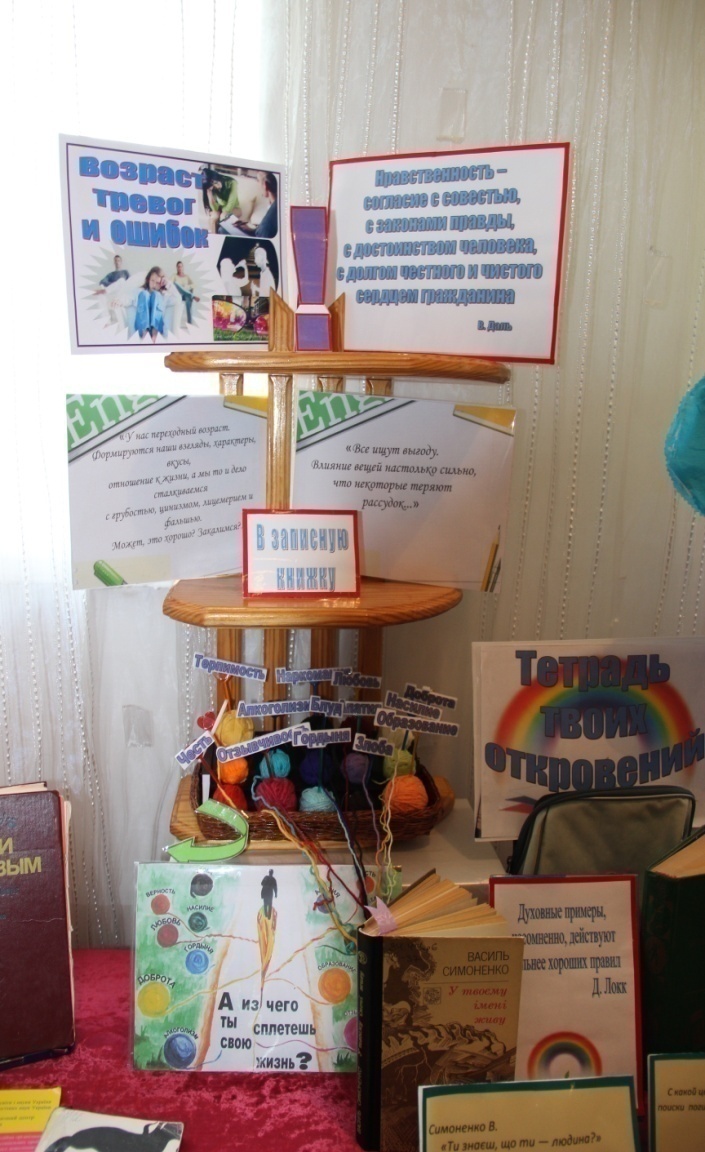 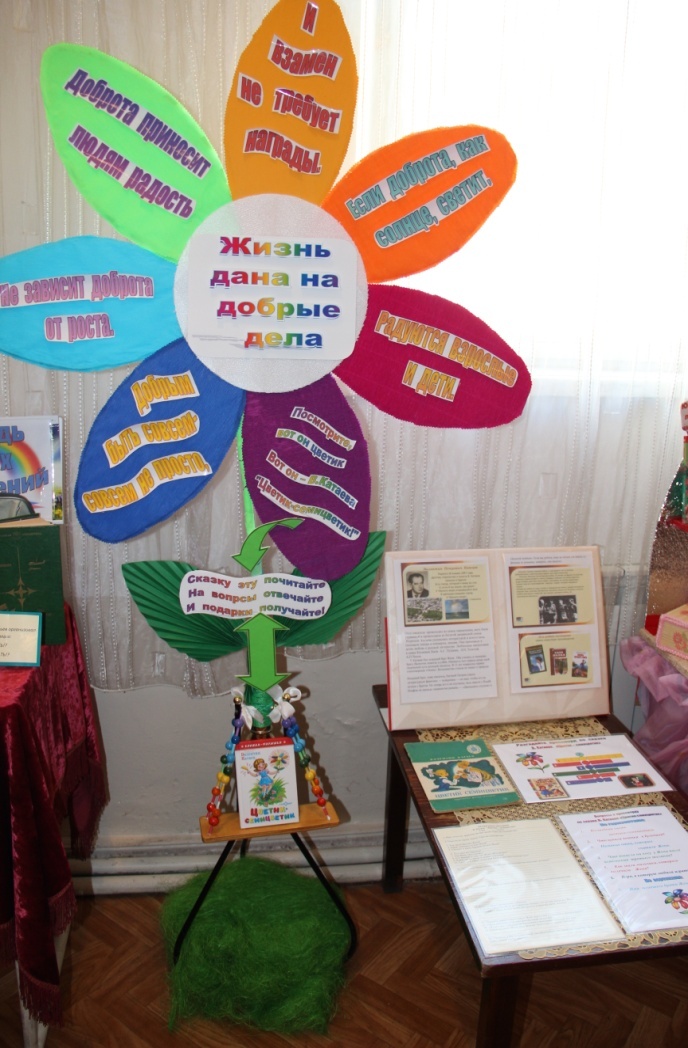 «Есть прекрасная планета 
и зовут ее Земля!»- 
выставка – полемика
«Жизнь дана 
на добрые  дела!» - 
выставка – викторина,
книжная  выставка – кроссворд
«Возраст тревог 
и ошибок»- 
книжная 
выставка – диалог
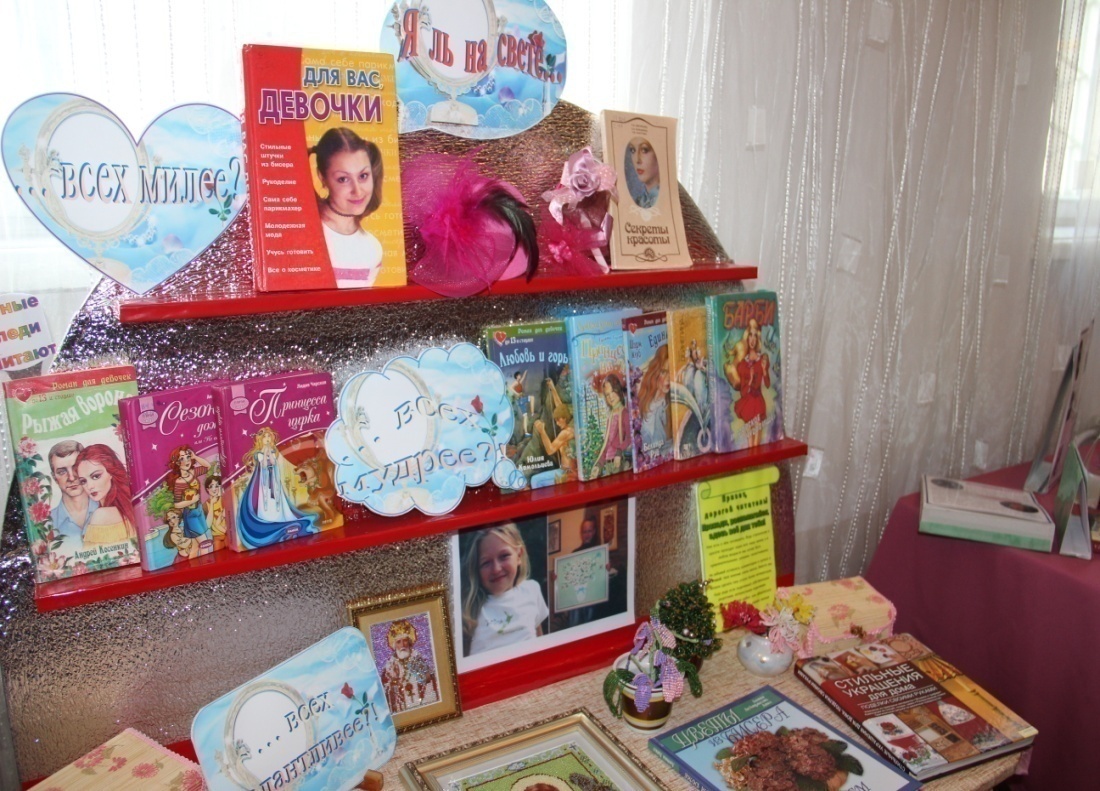 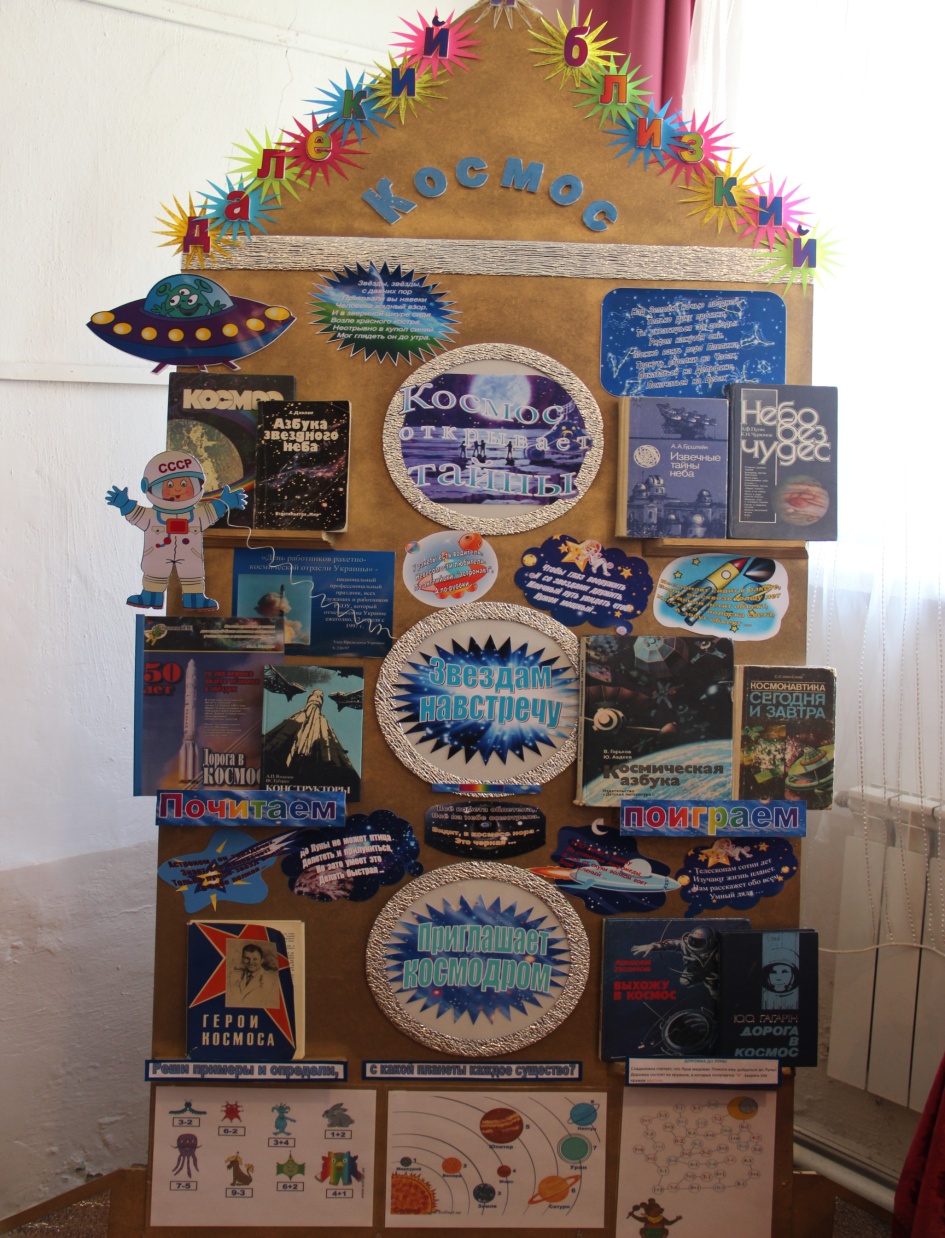 «Я ль на свете.?!»-выставка-хобби
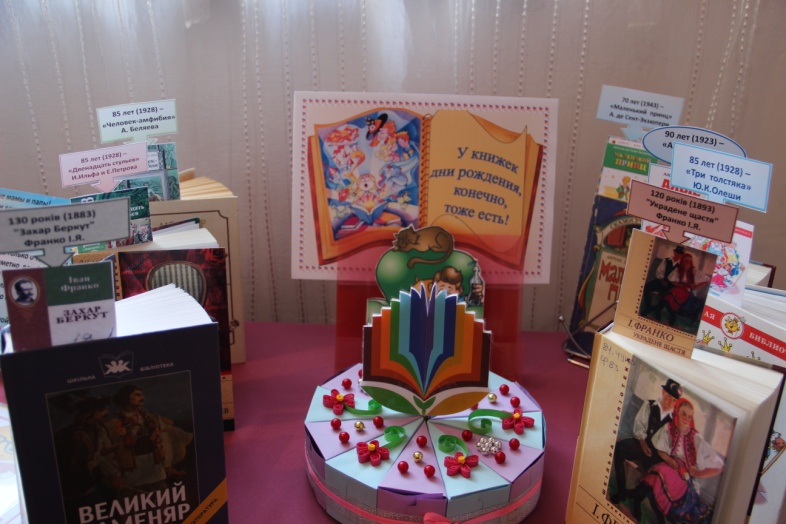 «Космос далекий и близкий» -
 книжная выставка – игра 
путешествие
«У книжек дни  рождения, 
конечно, тоже есть!» -  выставка-праздник